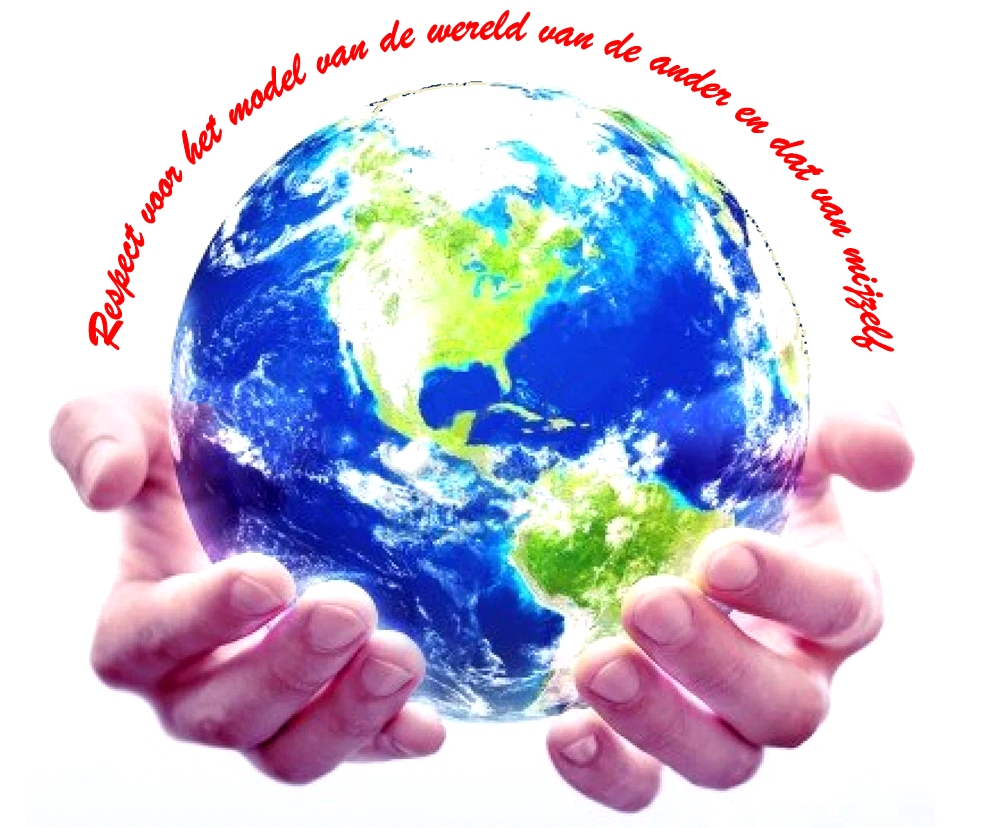 Vertrouw opjezelf en de ander
Maak vertrouwen een deel van jouw wereldmodel
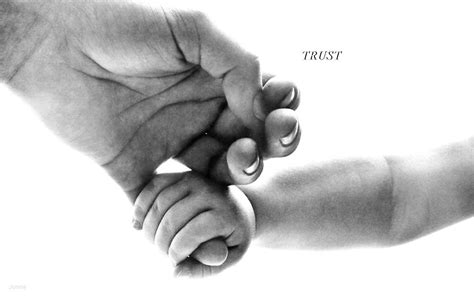 Online extra training voor alle cursisten op 18 mei 2020
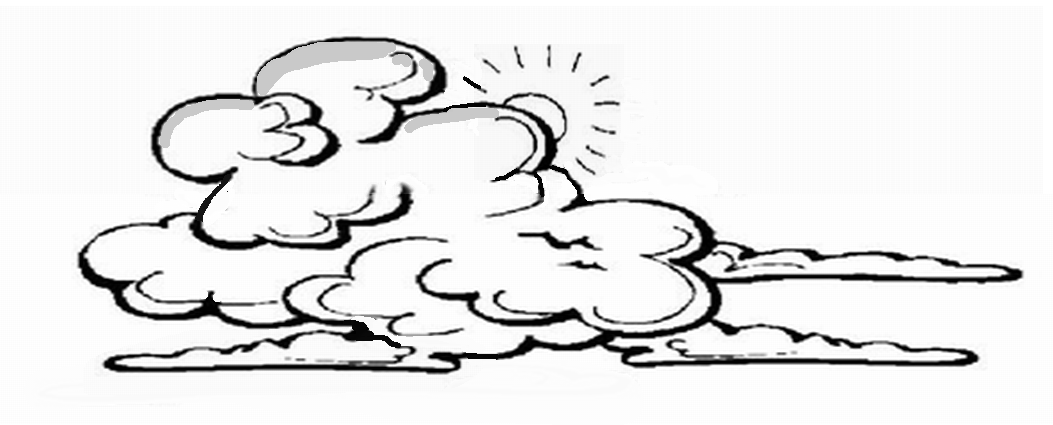 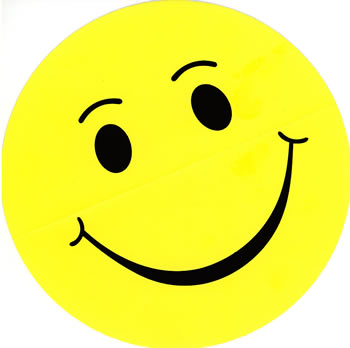 De zon achter de wolken zien schijnen
In tweetallen, in ‘breakoutrooms’ 2 minuten elk.
Focus op een moment dat je energie, blijheid of geluk voelde, ondanks angst.
Schrijf de titel van jouw ervaring met stift op een papier en laat deze zien.
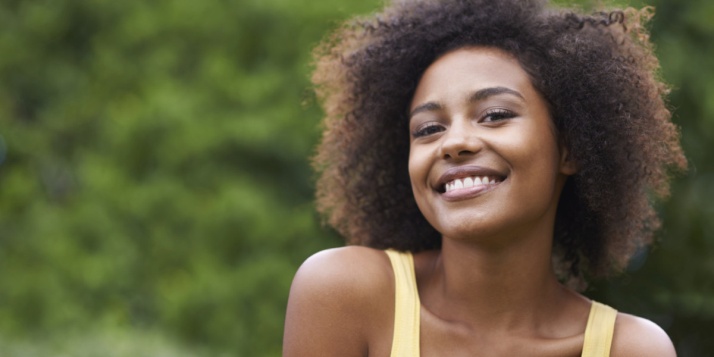 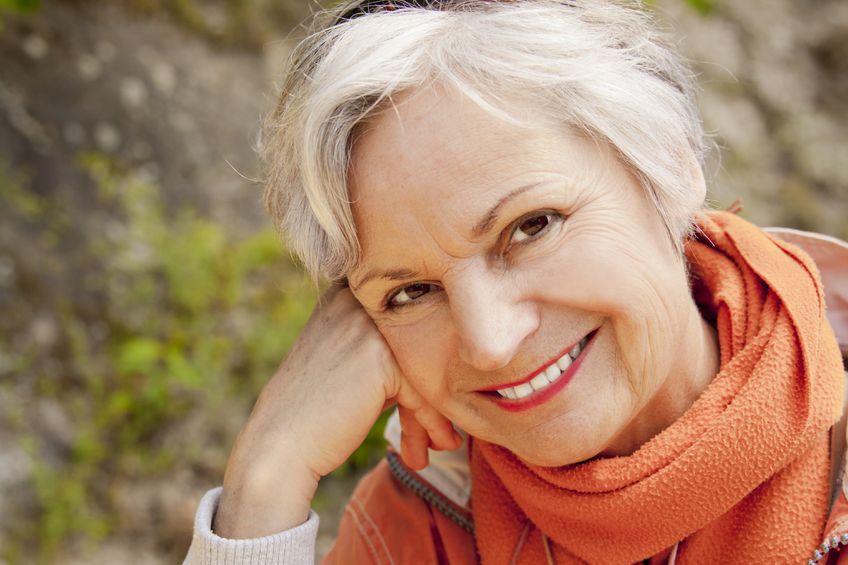 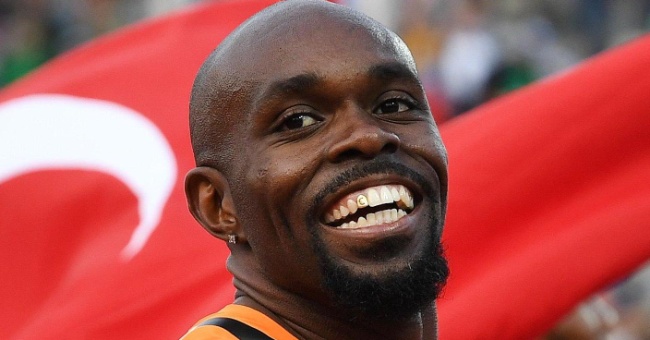 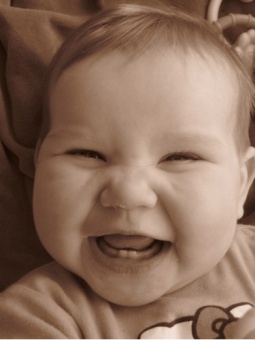 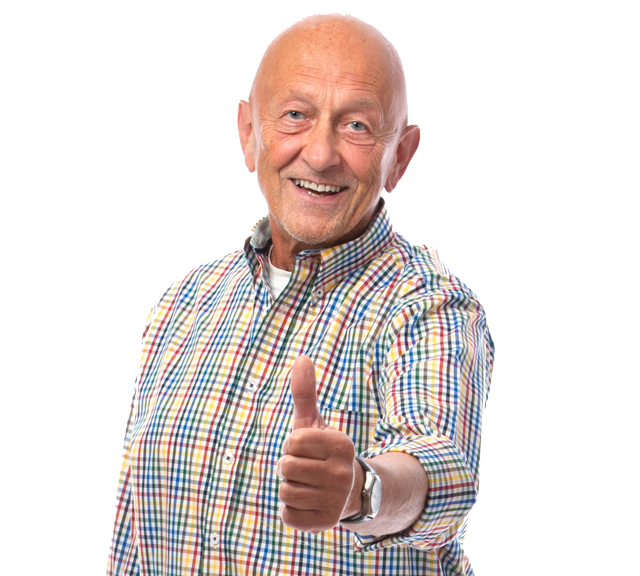 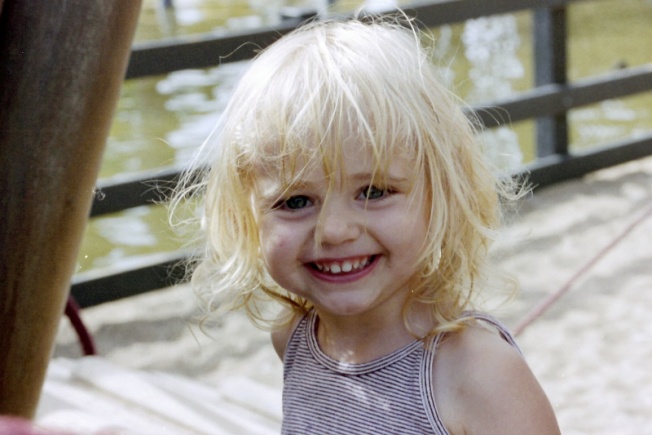 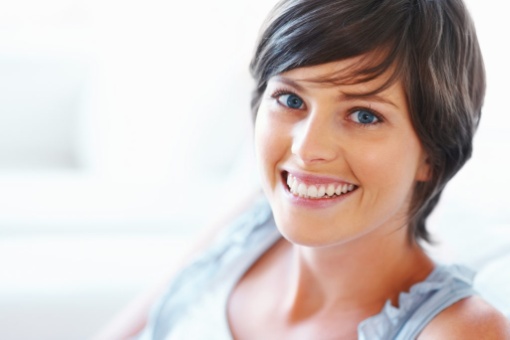 Hoe bouw je vertrouwen op?
Externe
Prikkel
Kaart
Gebied
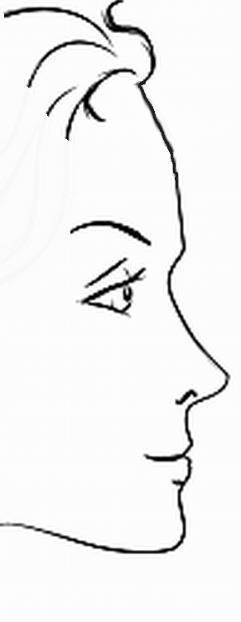 FILTERS
Interne
Voorstelling
Weglaten
G  e  b      i  e  d
K  a  a  r  t
Respect/
Vertrouwen
Stemming
Vervormen
Generaliseren
Fysiologie
Gedrag
3
Wat voor voorbeelden van angst heb je zelf?
Angst om te vliegen
Angst voor spinnen, muizen, etc.
Angst voor wat anderen van mij denken
Angst voor besmetting
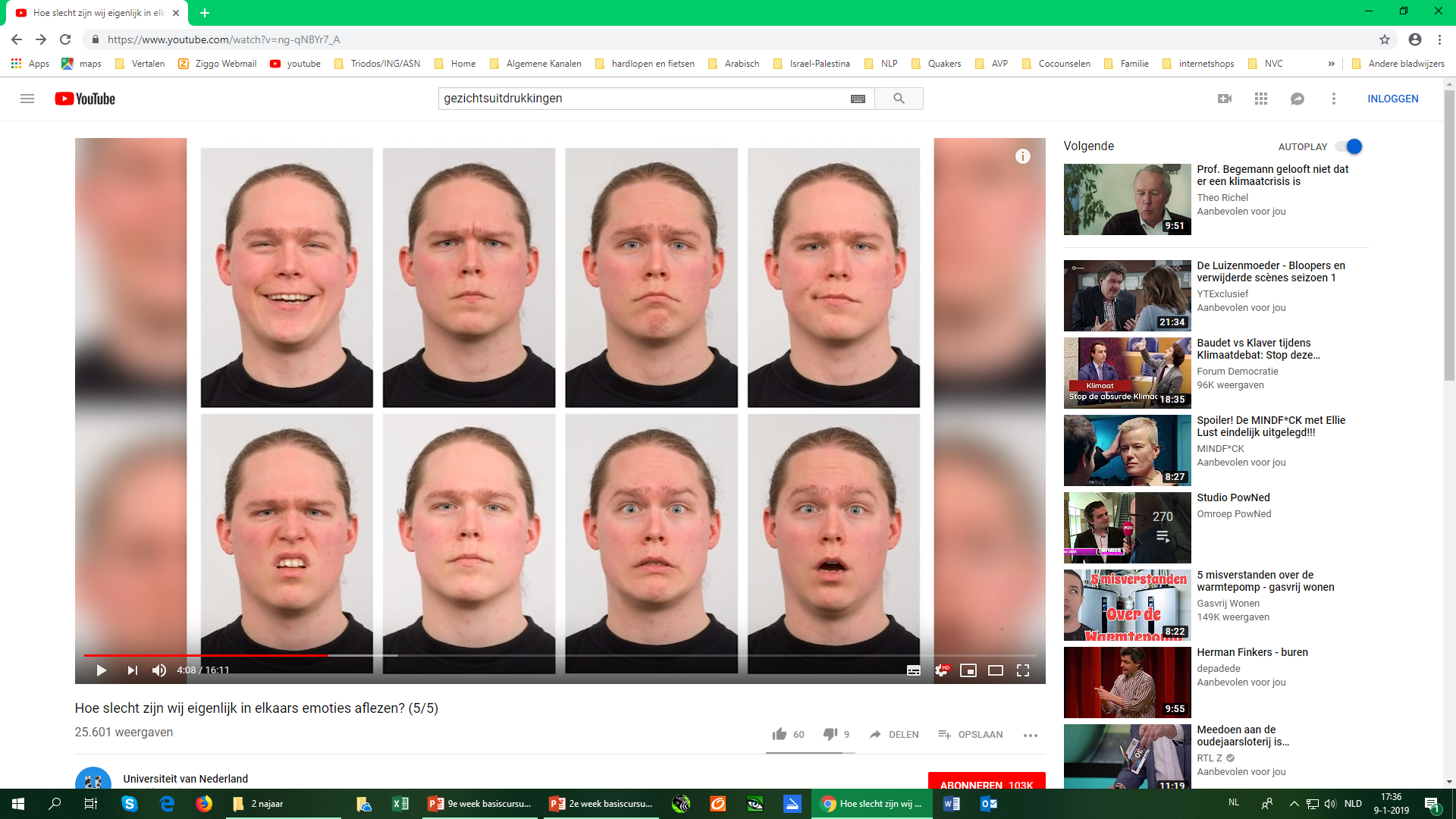 Angst voor eenzaamheid
Angst voor de dood
Angst voor mislukking
Angst voor onzekerheid
Angst om afgewezen te worden
Angst voor verandering
Angst voor hoogte
7
Angst om te vallen
Wat voor voorbeelden van angst heb je zelf?
Schrijf  er 3 op:
…………………………………………
…………………………………………
…………………………………………
Kies er een uit.
Schrijf de titel ervan op een papier.
Houdt het voor de lens.
Niet functionele fobieën of angsten
Spinnenfobie: je durft de kamer niet meer in. 
Sociale fobie: je bent bang dat anderen negatief over je denken
Straatvrees: je durft de straat niet meer op.
Smetvrees: je maakt steeds opnieuw alles schoon
Hoogtevrees: zelf bij enkele cm’s ben je bang
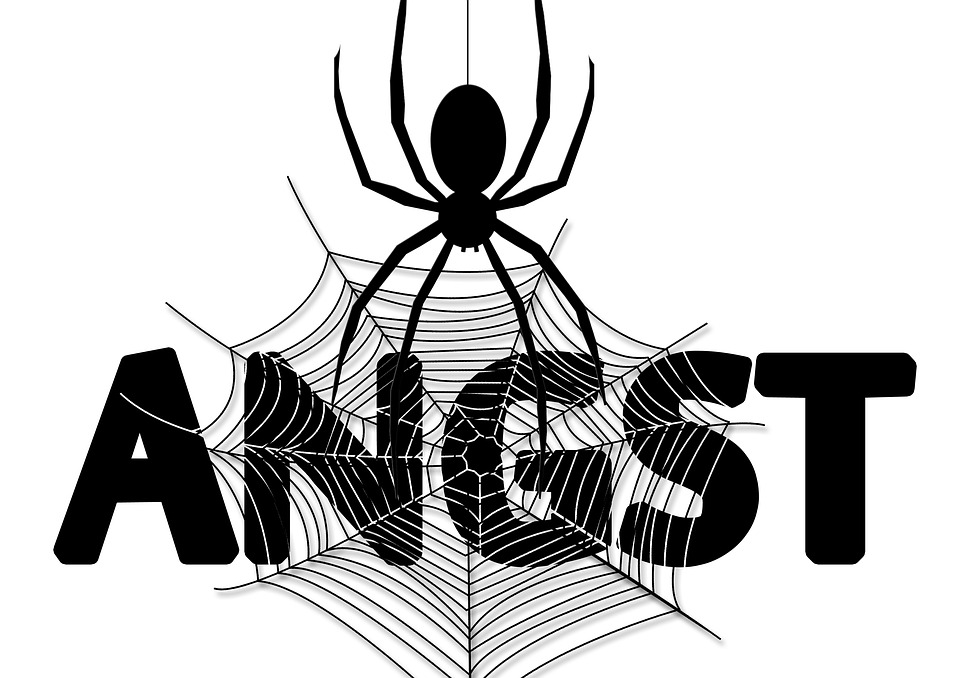 Deze angst blokkeert je, 
ook al is er geen of weinig risico.
Welk voorbeeld heb van jezelf?
Angst/vrees, functioneel of niet?
De mens lijdt het meest…..
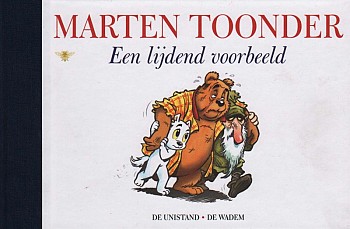 door het lijden dat hij vreest,
en dat nooit is geweest.
Functionele angsten
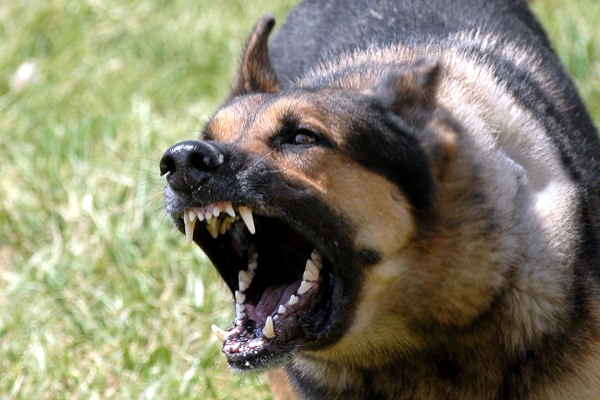 Angst voor een hond die grommend op je af komt.
Angst voor een onbekende die te dicht bij komt.
Angst om de straat over te steken.
Angst voor vuur.
Angst om voor een examen te zakken.
Angst om van een grote hoogte springen.
Functionele angsten geven je een uitdaging en stimuleren je om te doen wat verstandig is.
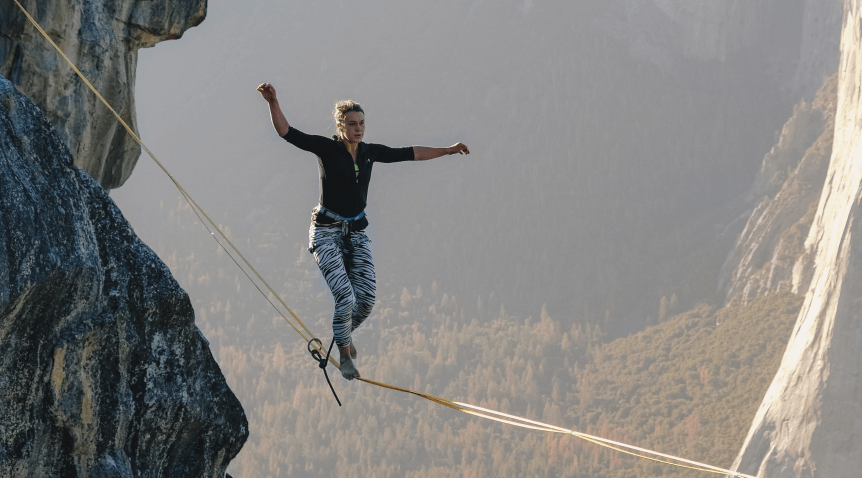 Wat doe je met angst?
S
Uitdaging/Angst/Onzekerheid/Bronnen: zoals je die zelf voelt/ ervaart
Uitdaging
Groot risico
Ongerustheid zone
Lager risico
Zone waarin we leren
Laag risico
Comfort zone
Geen risico
Verveel zone
Bronnen
De angst cirkel
Onvrede of
 Uitdaging
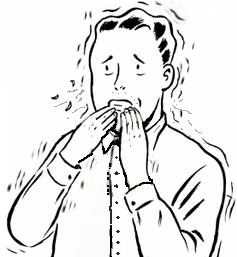 Angst voor verlies en gewoonte
Frustratie
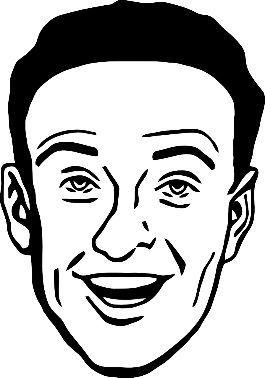 Verlamming
Actie
Neurologische niveaus
Ben ik bang?
Of:
Heb ik angst?
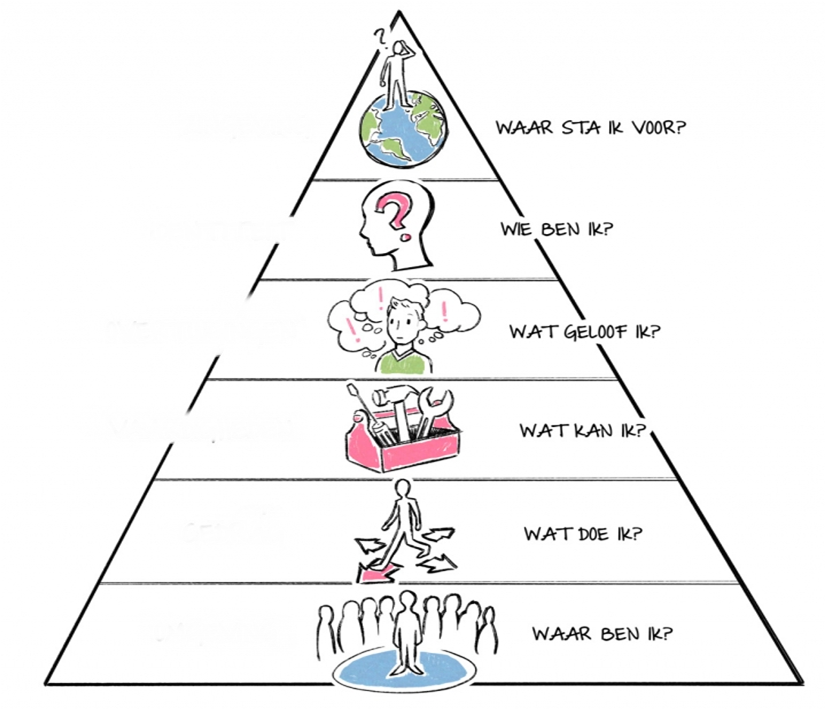 Missie
Zijn
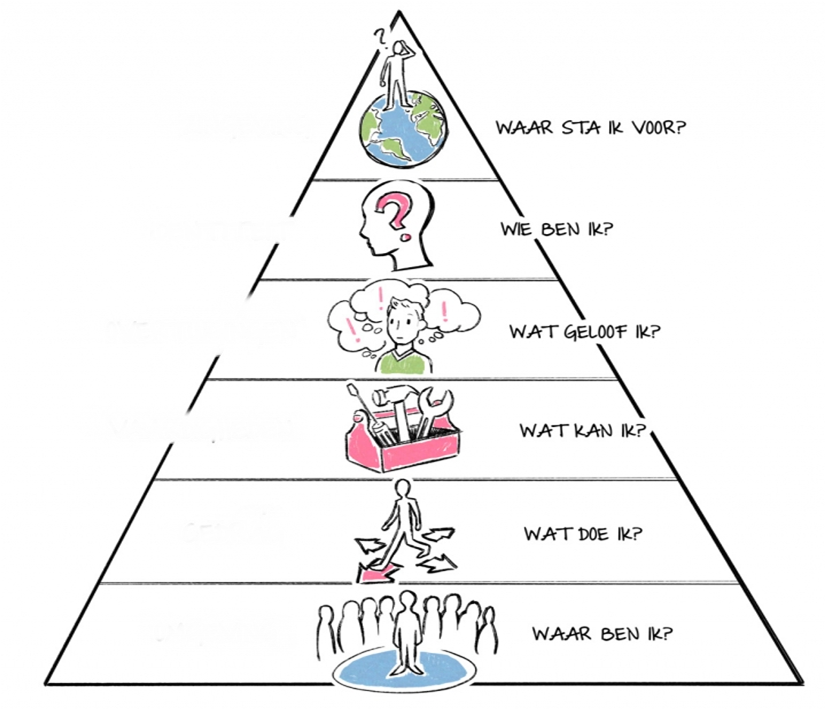 Identiteit
Waarden
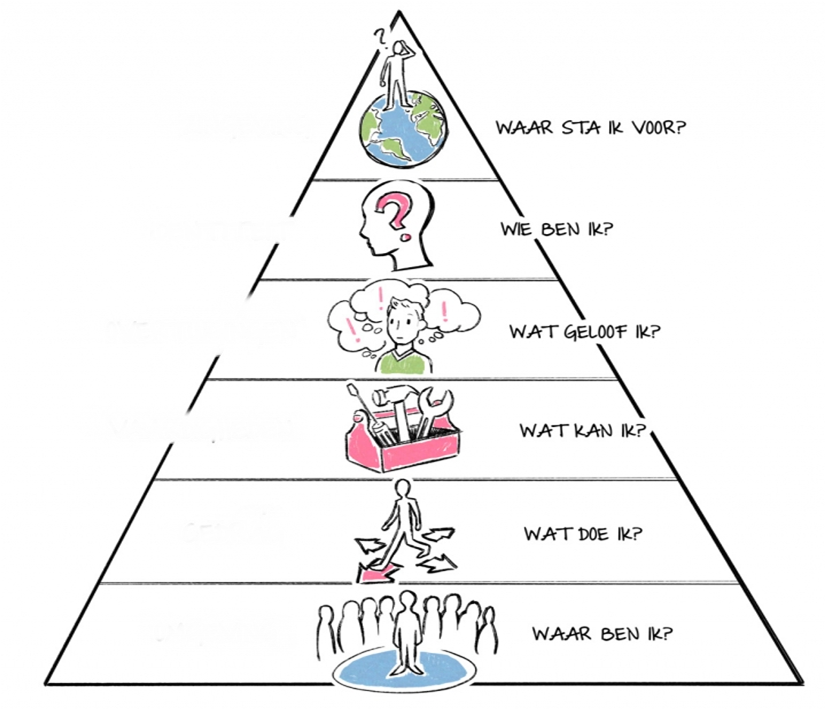 Overtuigingen
Hebben
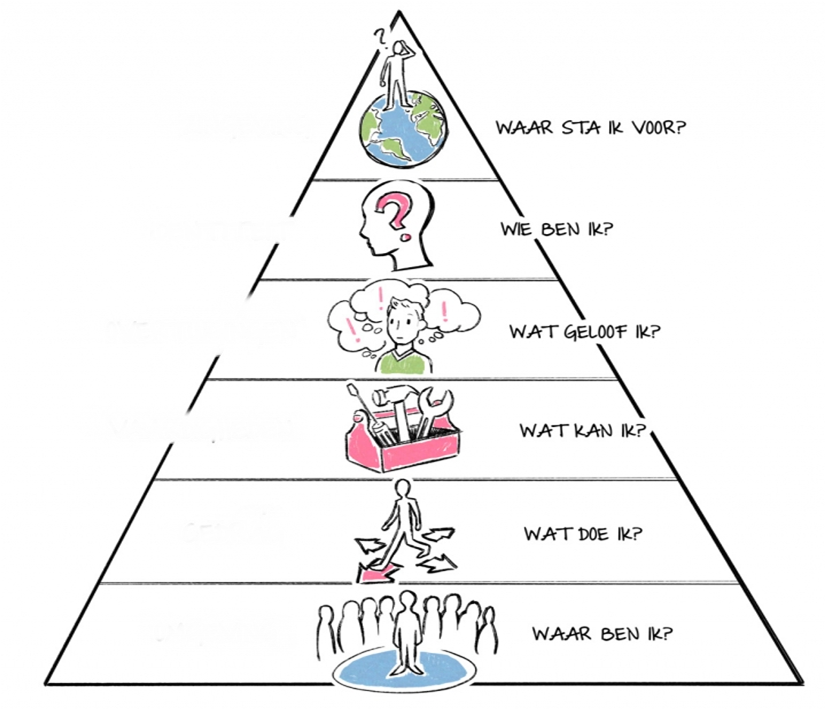 Vaardigheden
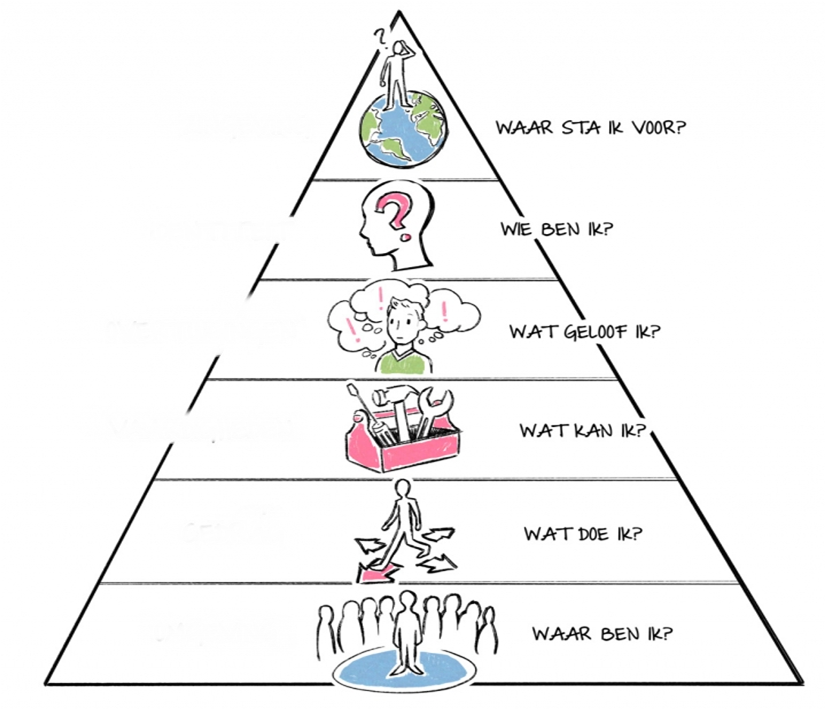 Gedrag
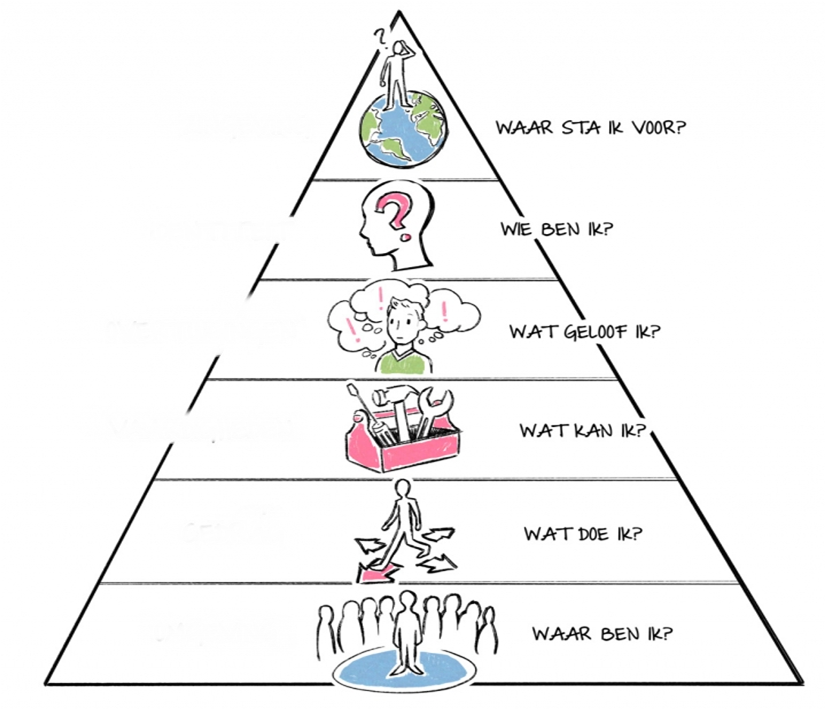 Omgeving
S
Hoe kom jij uit de box van de angst?
Wat doe je nu al om uit je angst in je moed te gaan staan?
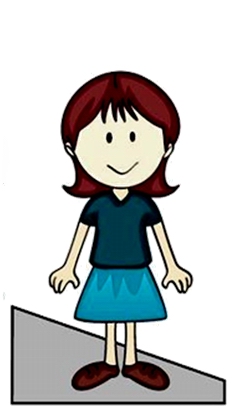 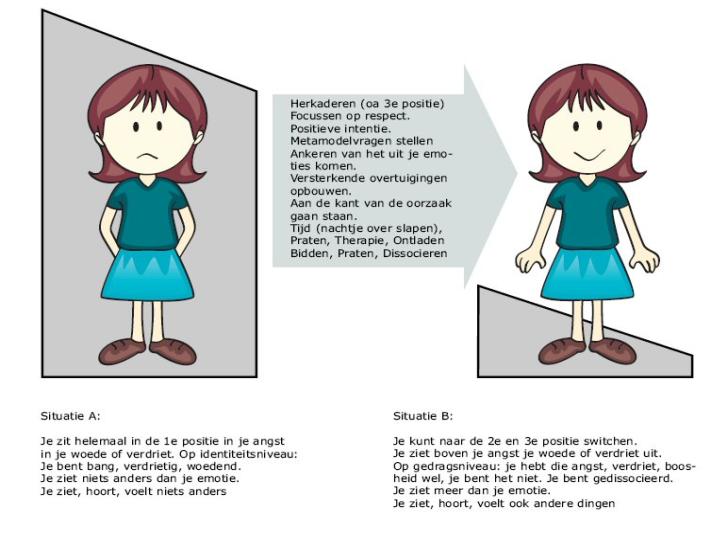 Opdracht: kies een herinnering waarin je uit de box van angst kwam.
Hoe deed je dat?
………………………………………………
Uit de box
In de box
Uit de box
S
FEAR/ANGST heeft twee betekenissen:
FEAR: Forget Everything And Run
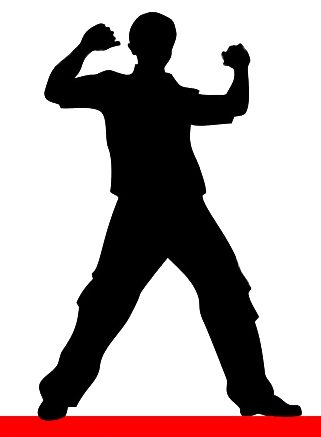 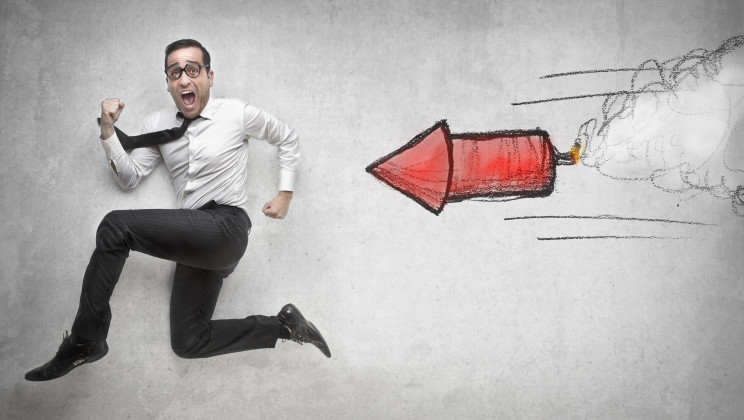 Of
FEAR: Face Everything and Rise
Aan jou de keus!
Angst heeft twee betekenissen:
Vergeet alles en ren weg
Of
Zie alles onder ogen en sta op.
S
De waarden die je wilt realiseren met je doel
de moed vatten om:
laat de angst los om:
niet geliefd zijn
verbinding te voelen
vertrouwen op te bouwen
afwisseling
zekerheid te verliezen
een bijdrage te leveren
avontuur
onveilig te voelen
te groeien
gelukkig te worden
gebrek aan erkenning
te voelen
te leren
De moed om door te zetten
Welke waarden wil je vermijden?
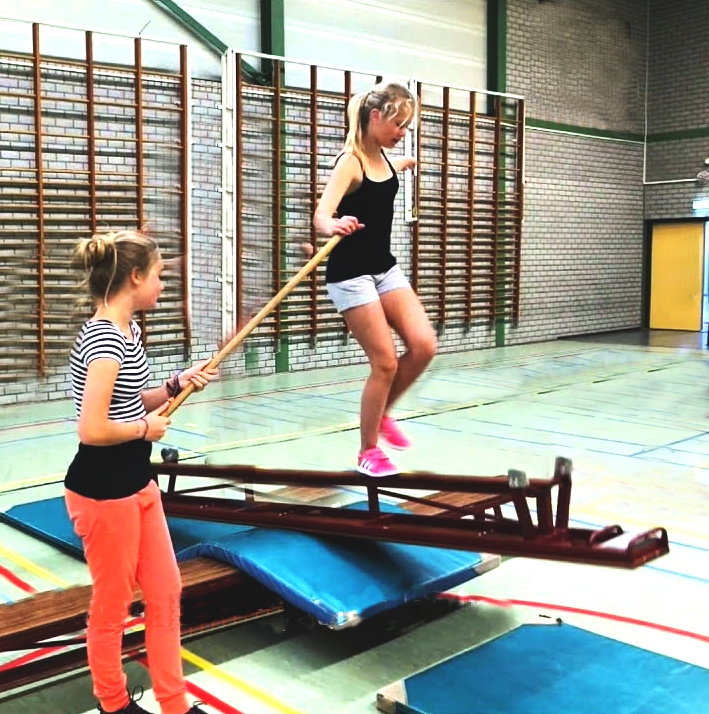 Welke waarde wil je bereiken?
Welke vormen van moed ken je?
Moed om te hopen op een betere toekomst
Moed om risico te nemen
Moed om gevaar te trotseren
Moed om te veranderen
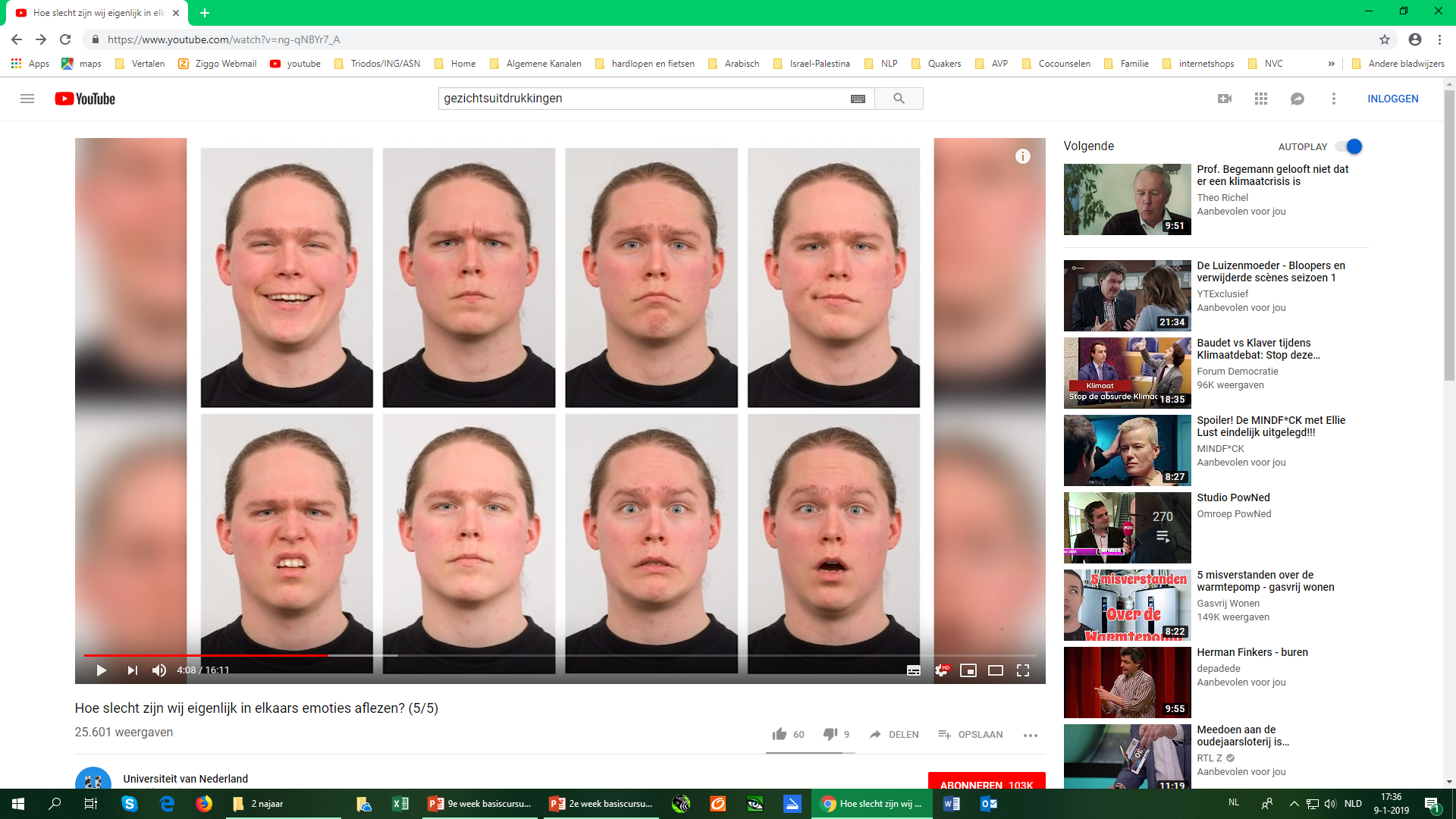 Moed om te springen
Moed om angst te overwinnen
Moed om angst te overwinnen
Moed om het onbekende tegemoet te treden
Moed om het oordeel van anderen te trotseren
6
Moed om te vertrouwen
Welke vormen van moed ken je?
Schrijf 3 vormen van jouw moed op:
…………………………………………
…………………………………………
…………………………………………
Kies er een uit
En leef je in.
De actie cirkel
Focussen op je Doel:
De nieuwe waarden die je gaat realiseren
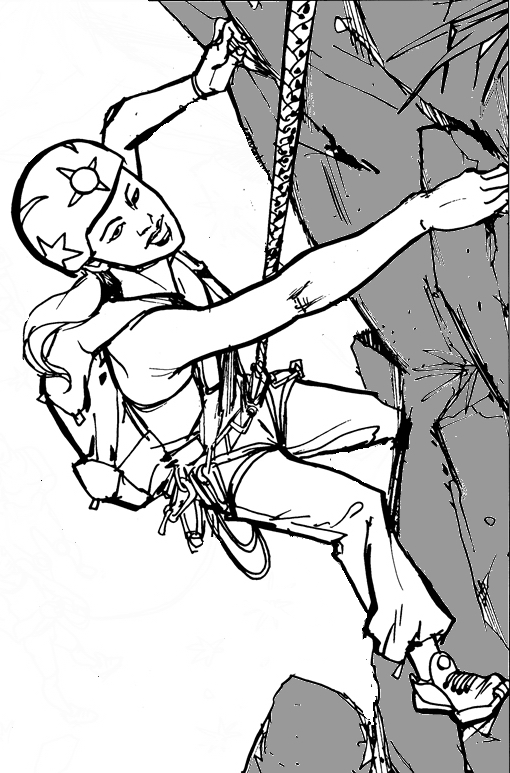 Leren:
nieuwe gewoontes instellen
Hulpbronnen aanboren
Veranderen
 van vertuigingen
Actie
Wat is je doel?
Doe in tweetallen de actiecirkel met je eigen doel.
Ieder 5 minuten, zelf tijd bijhouden.
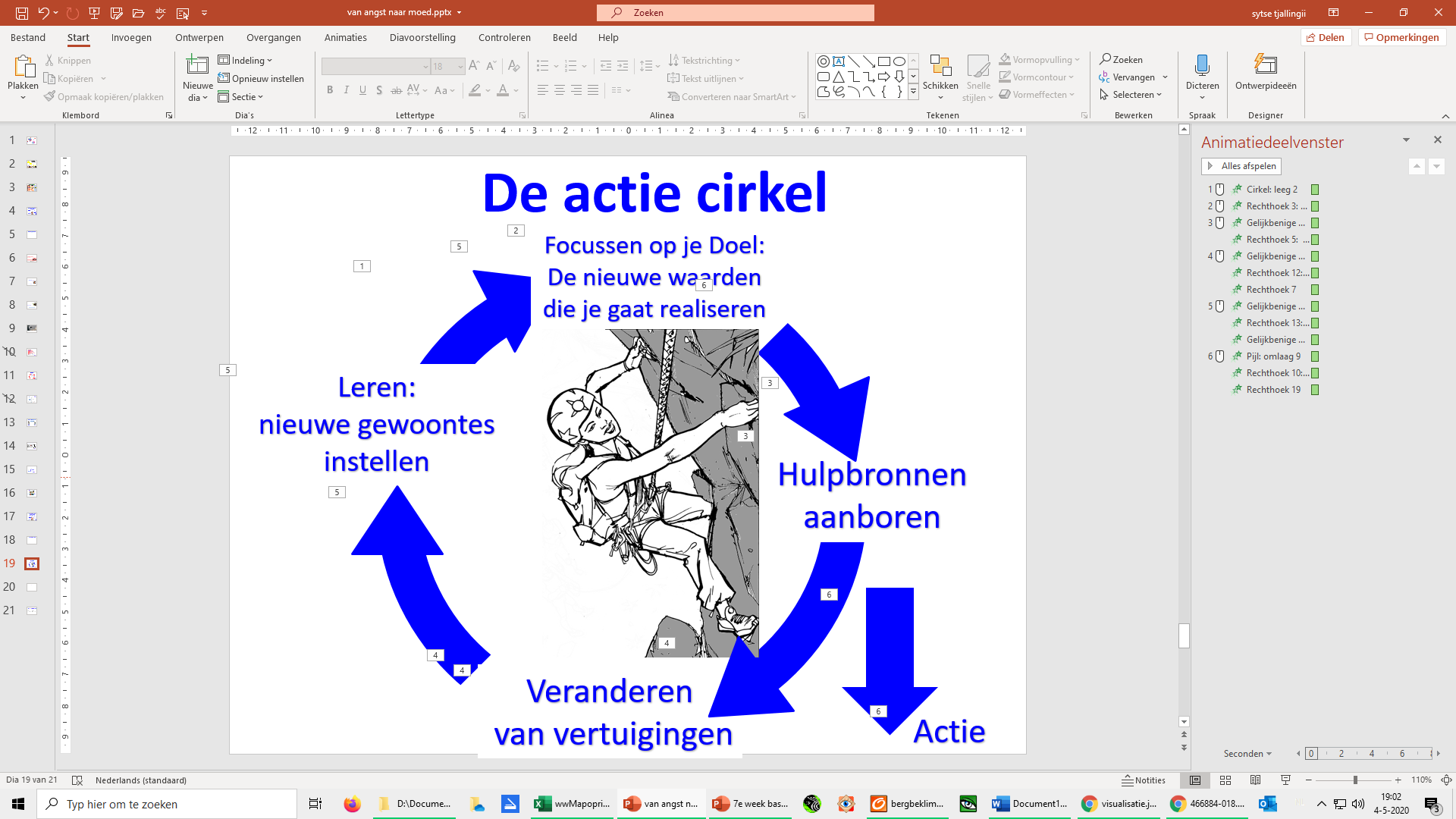 Geleide visualisatie van je doel
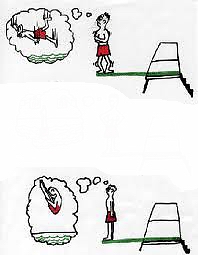 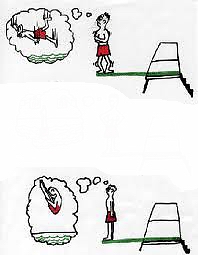